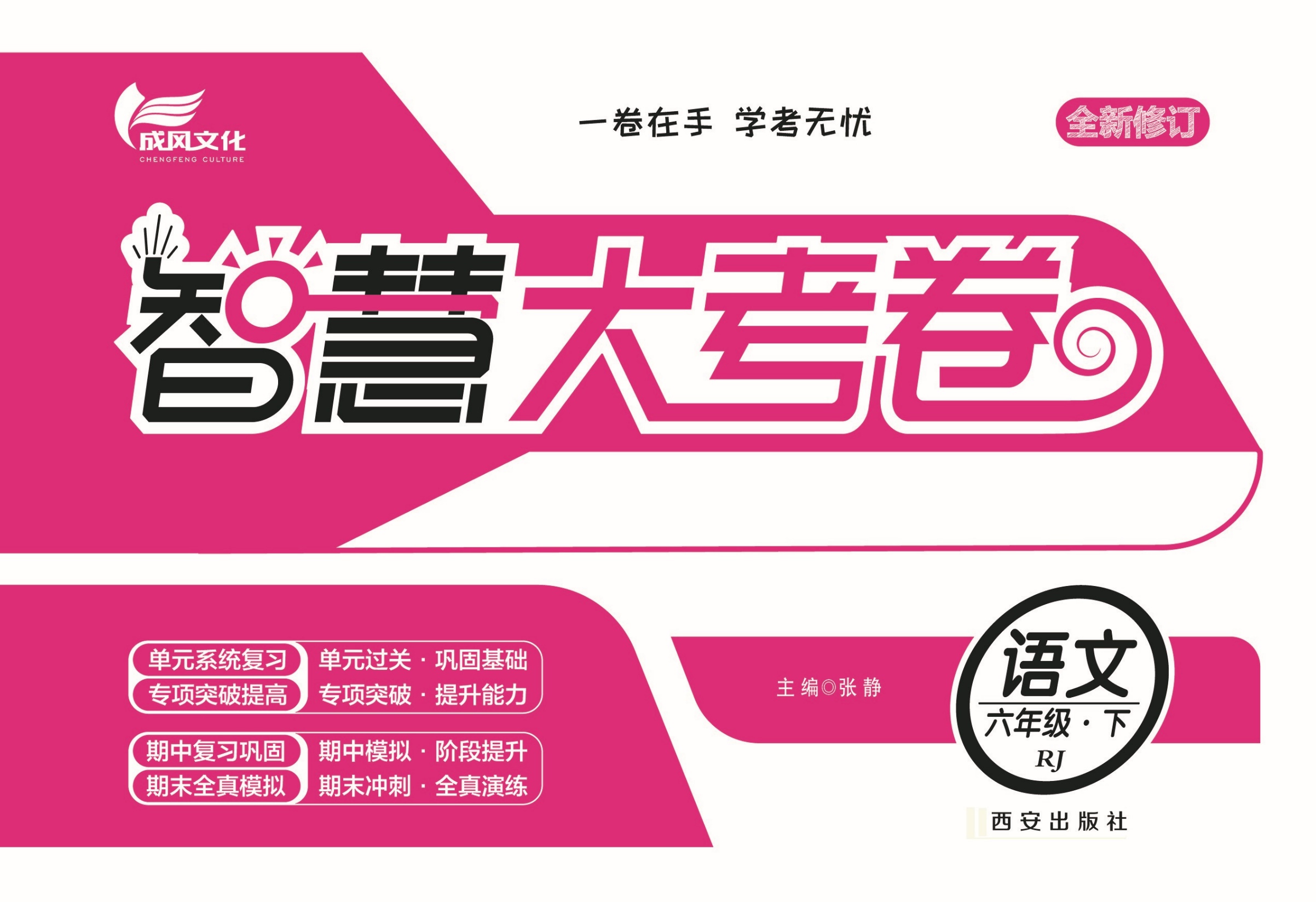 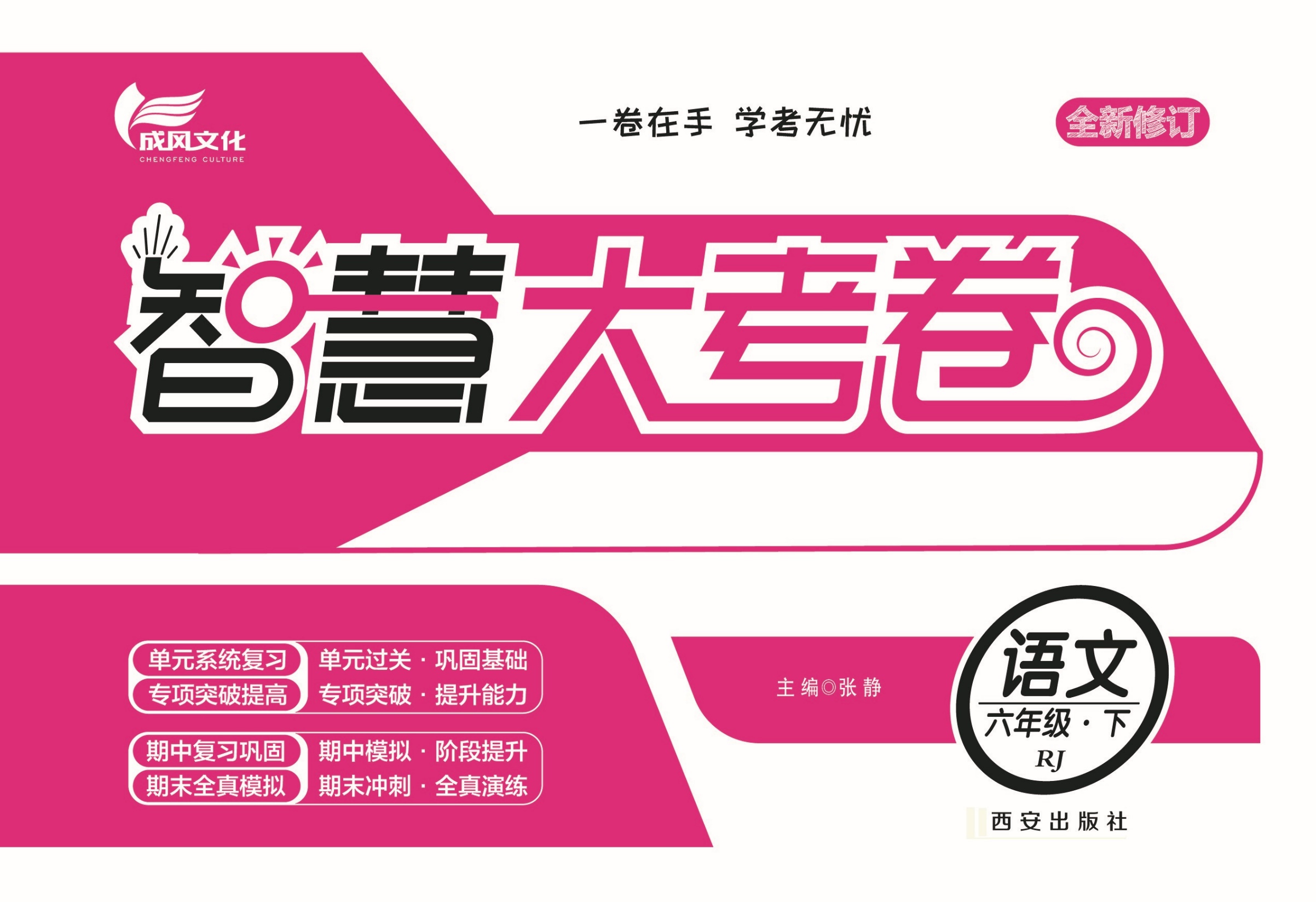 《大考卷》6人语下教用
期末达标测试卷
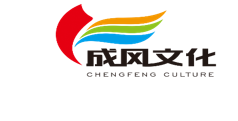 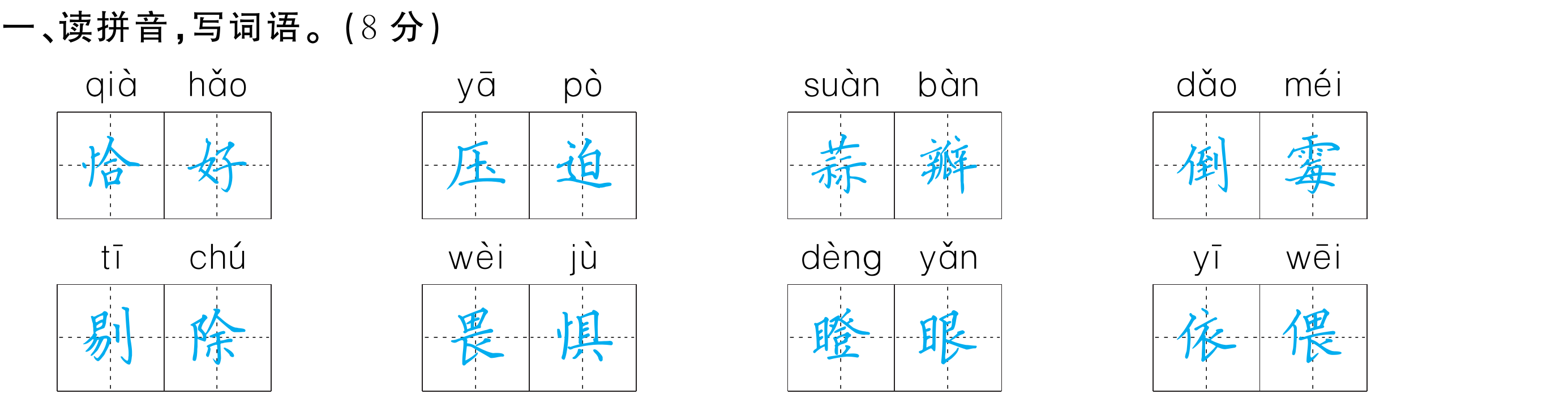 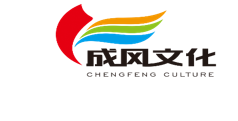 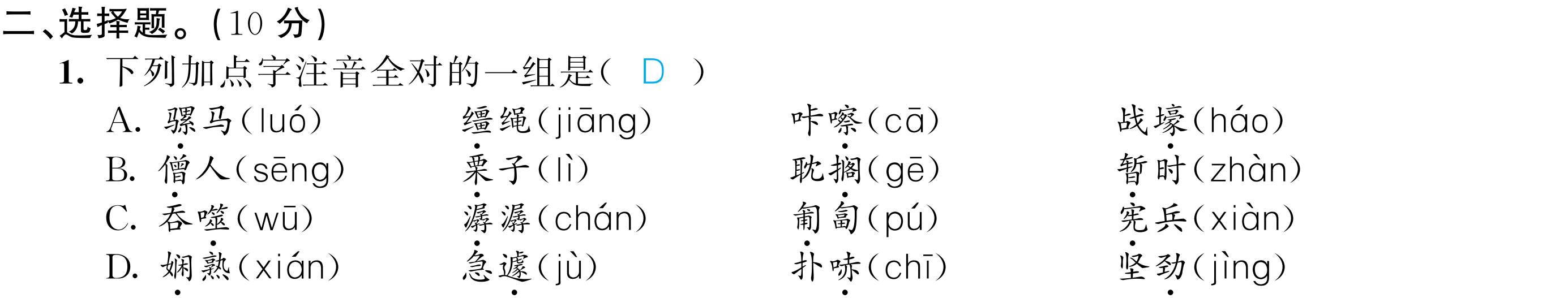 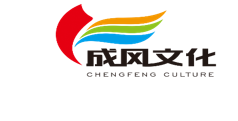 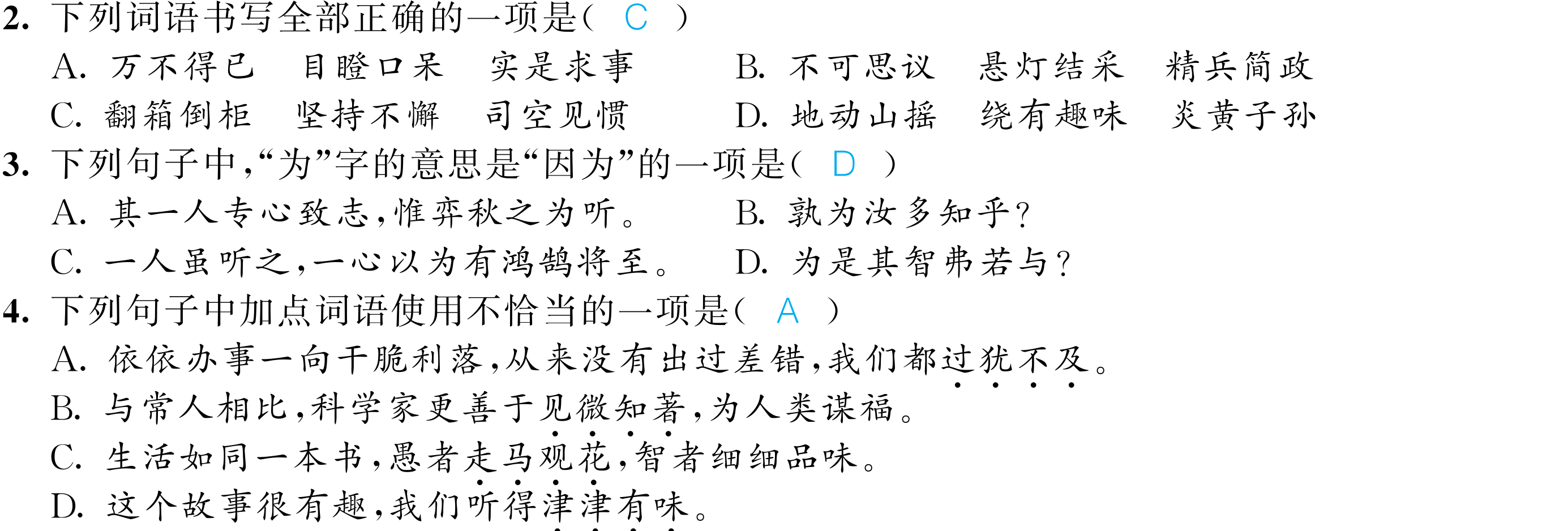 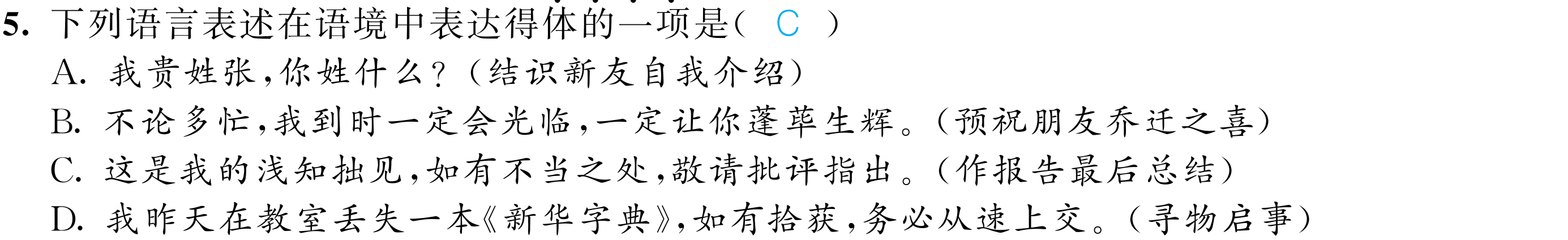 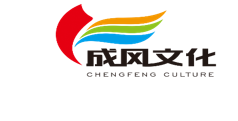 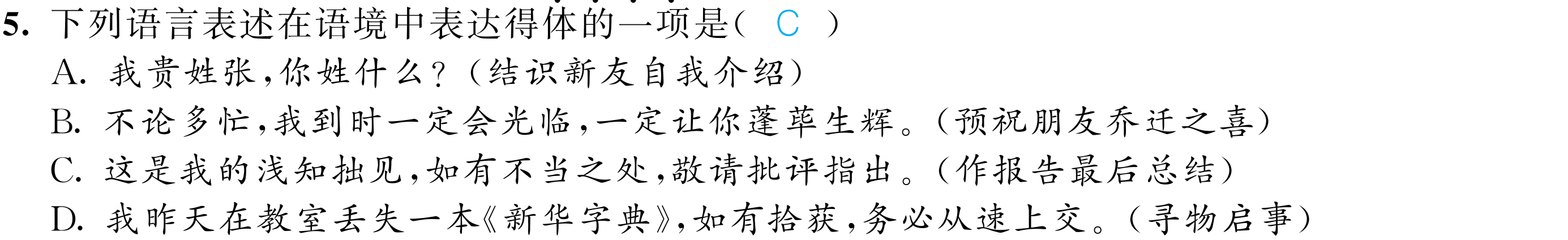 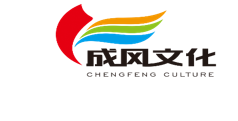 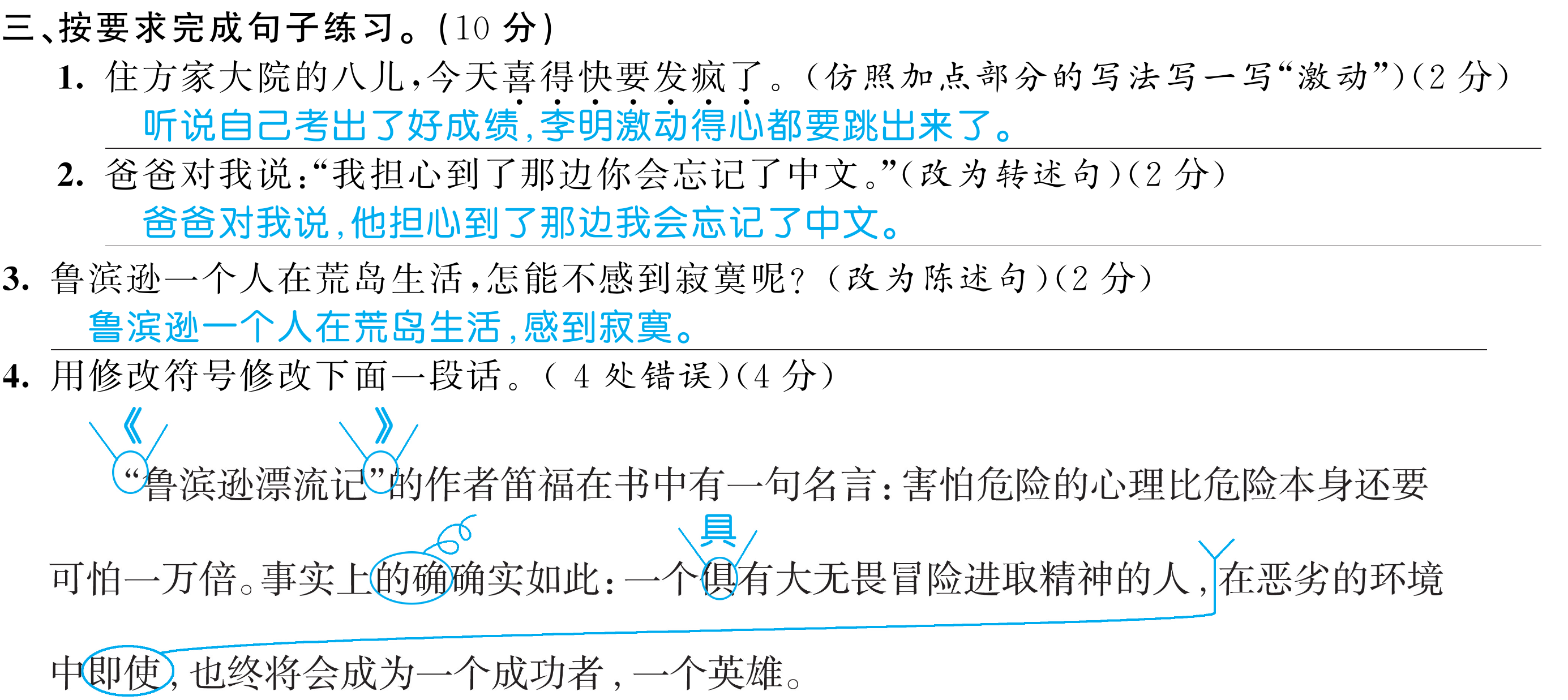 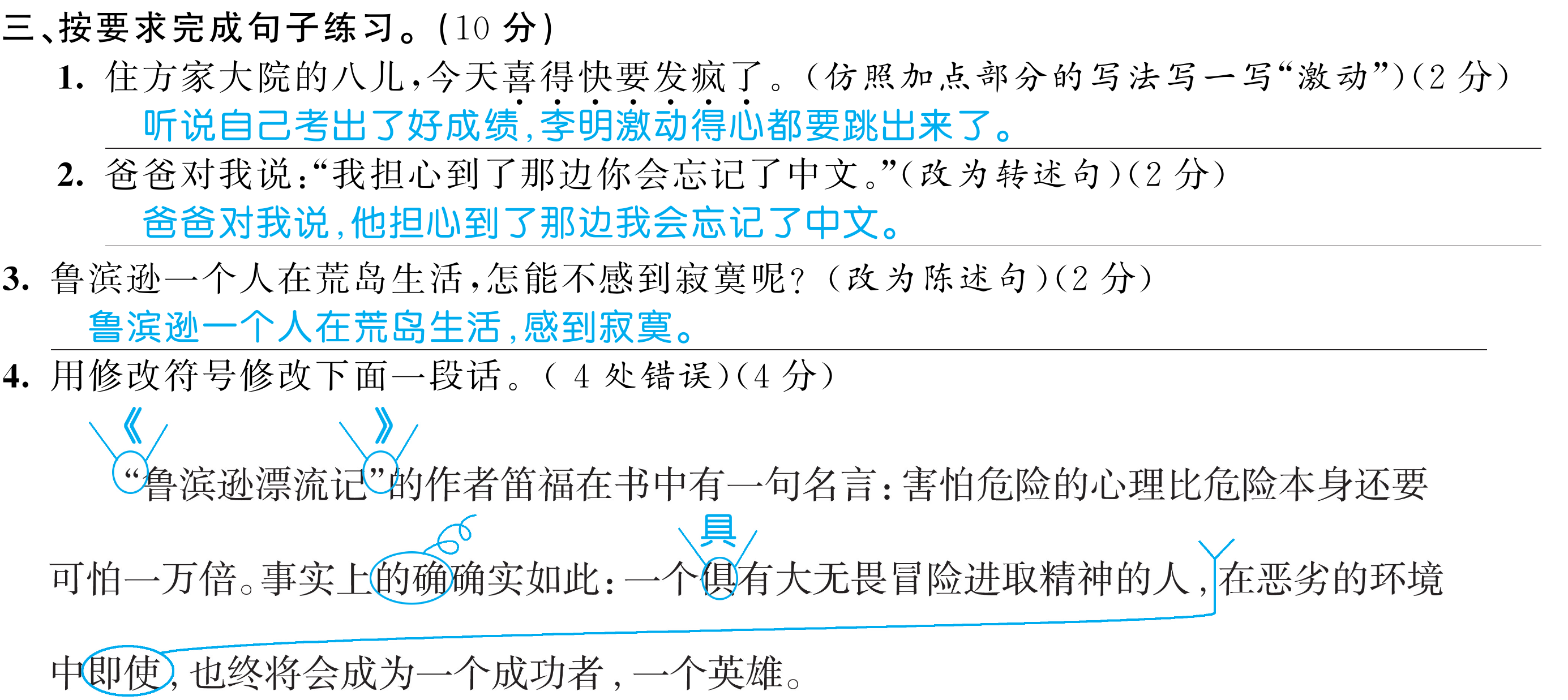 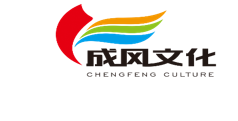 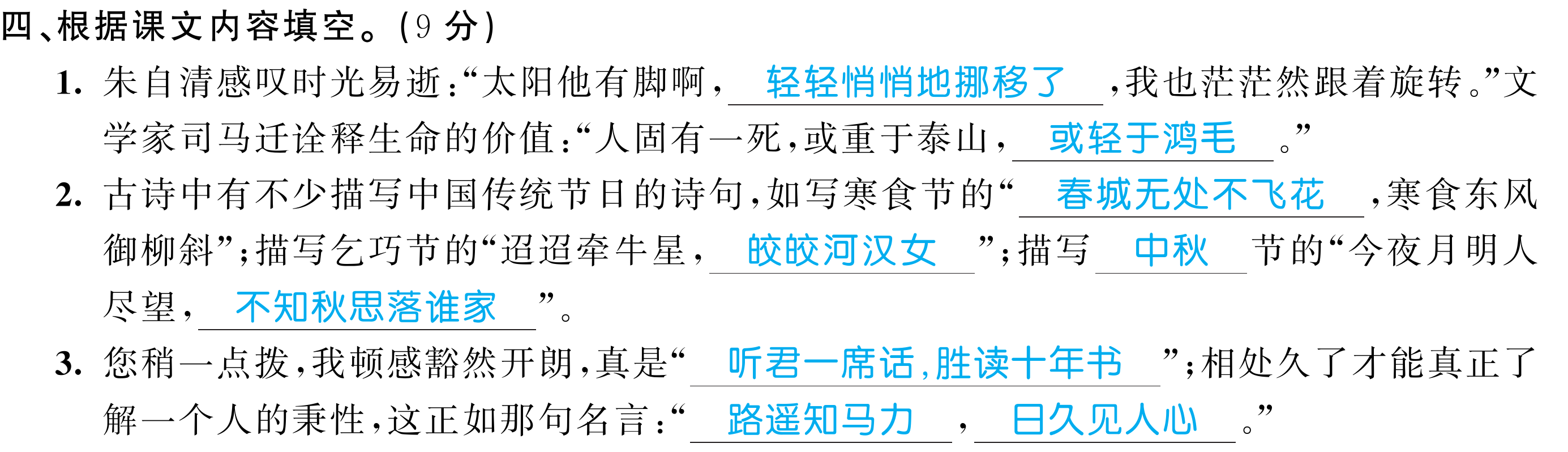 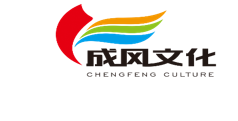 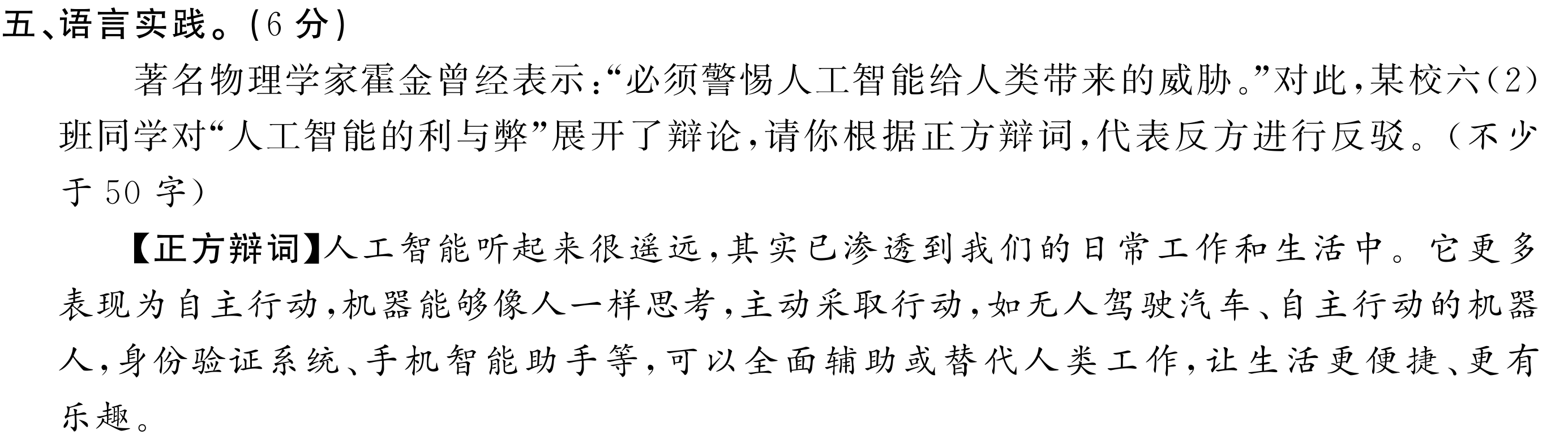 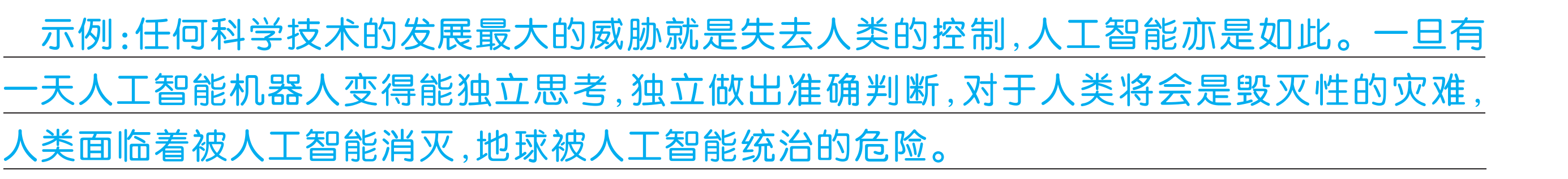 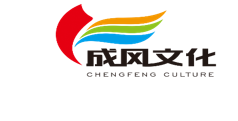 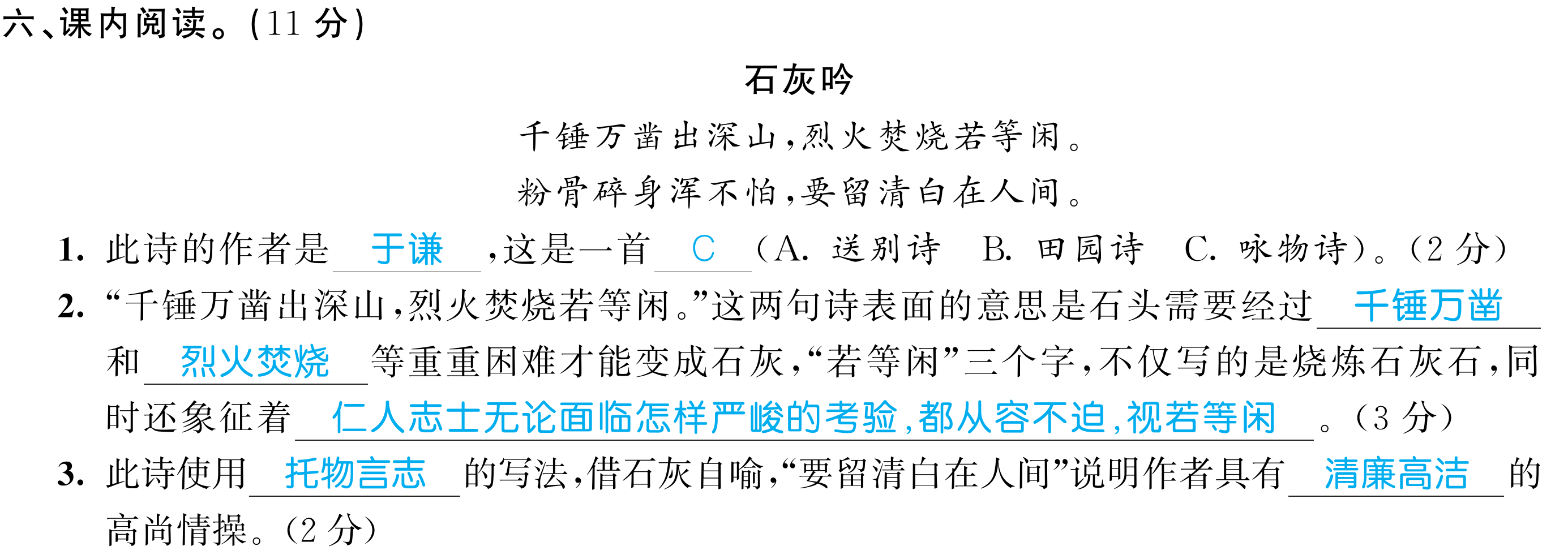 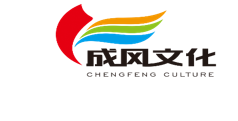 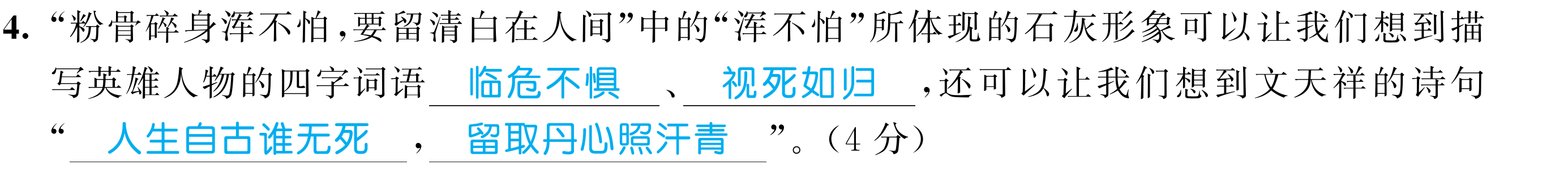 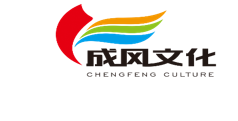 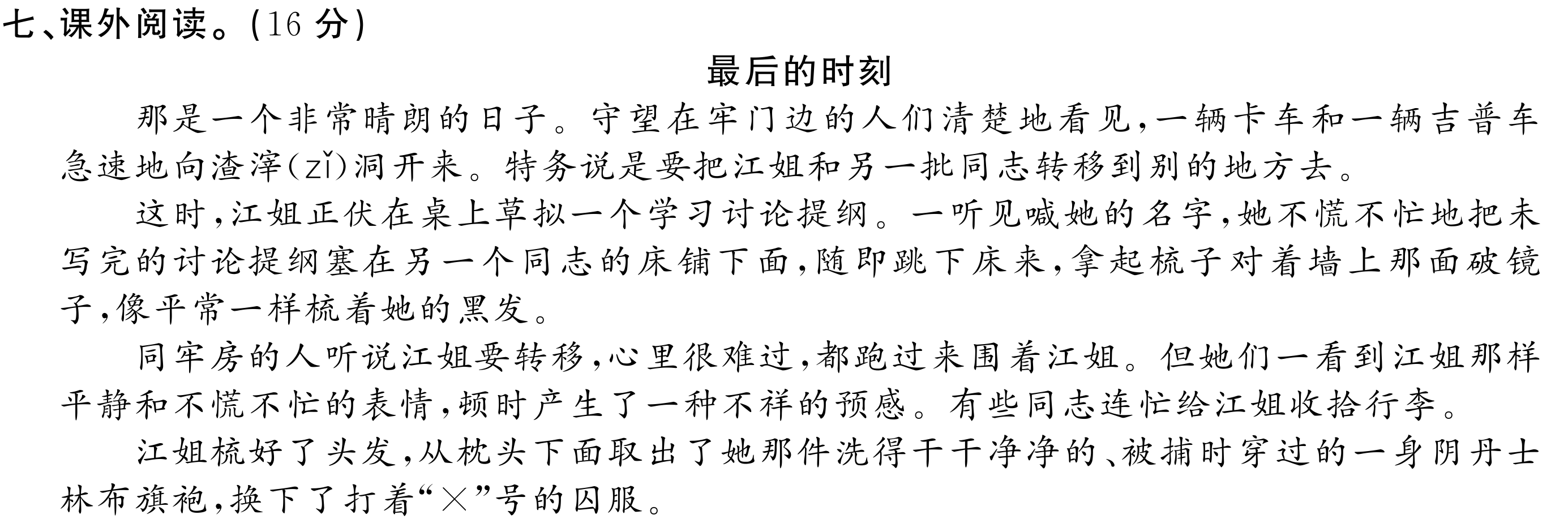 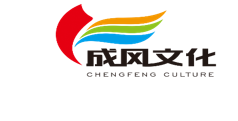 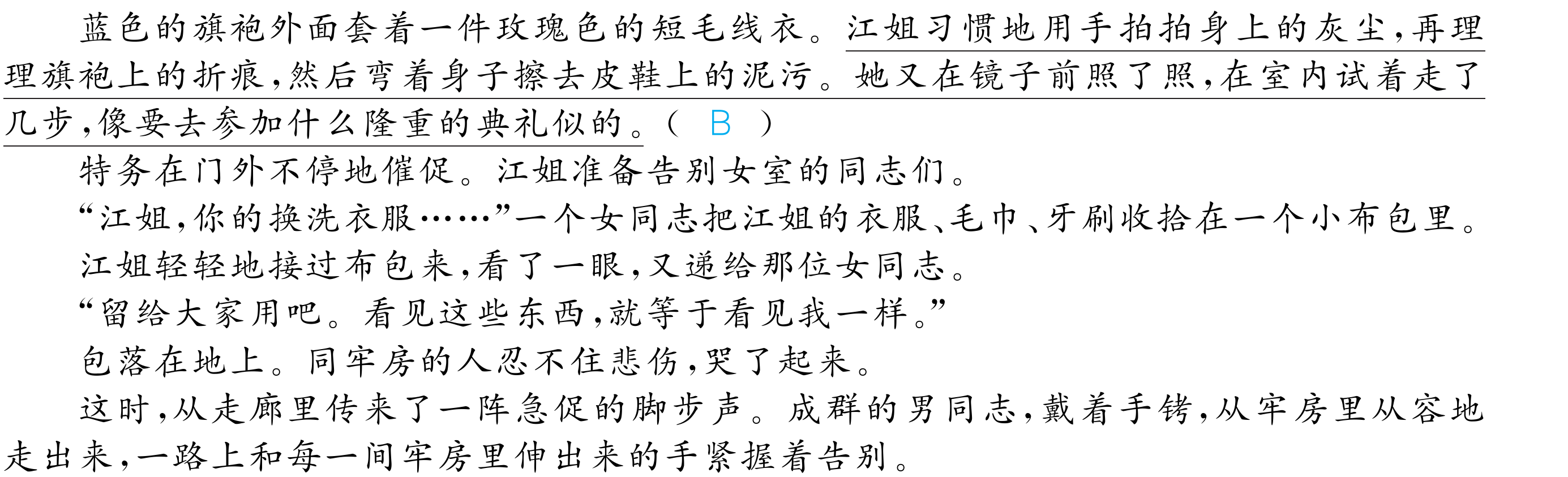 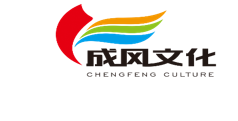 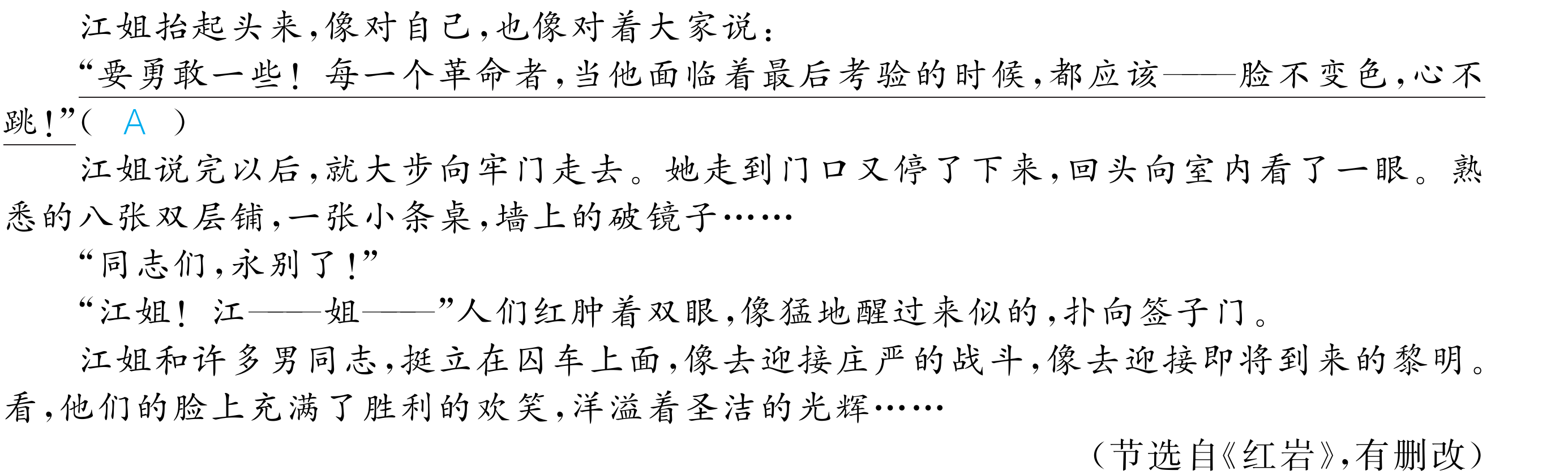 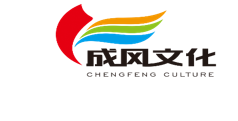 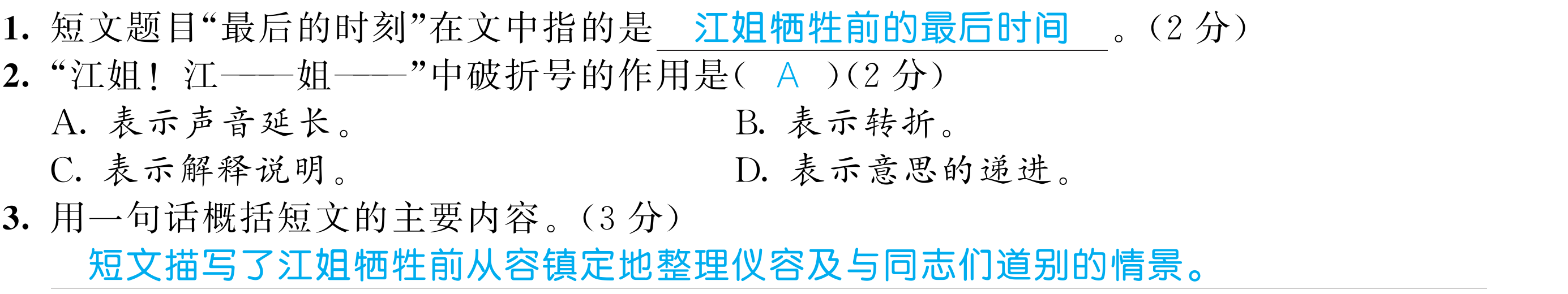 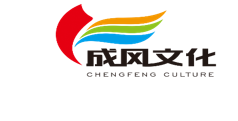 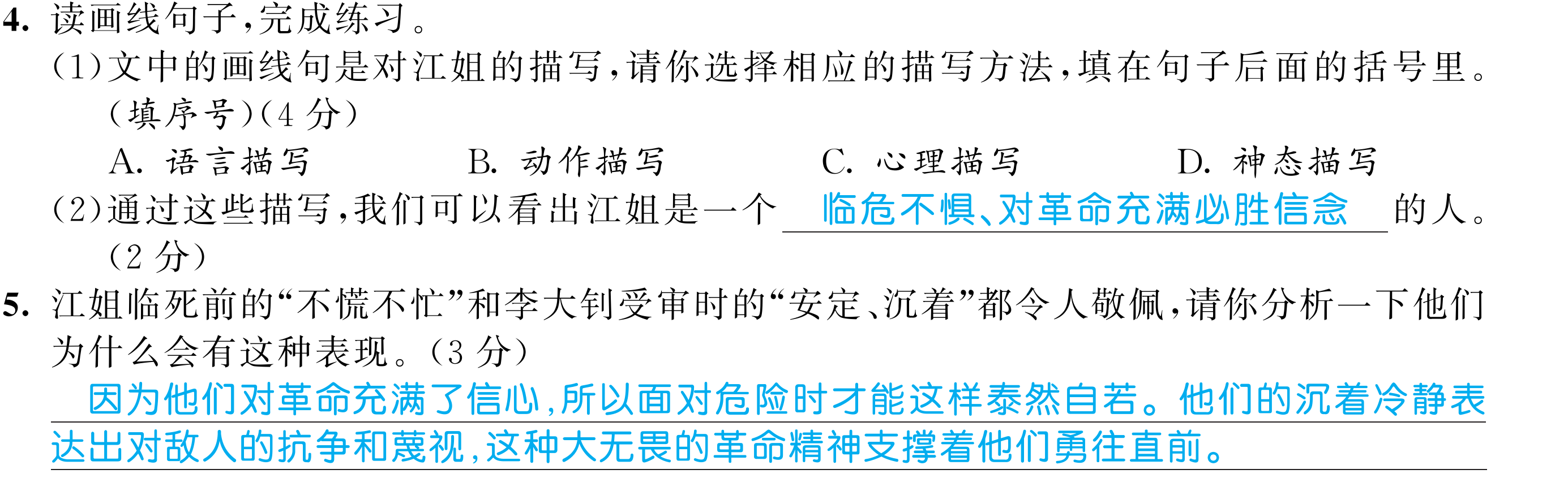 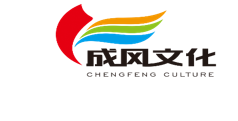 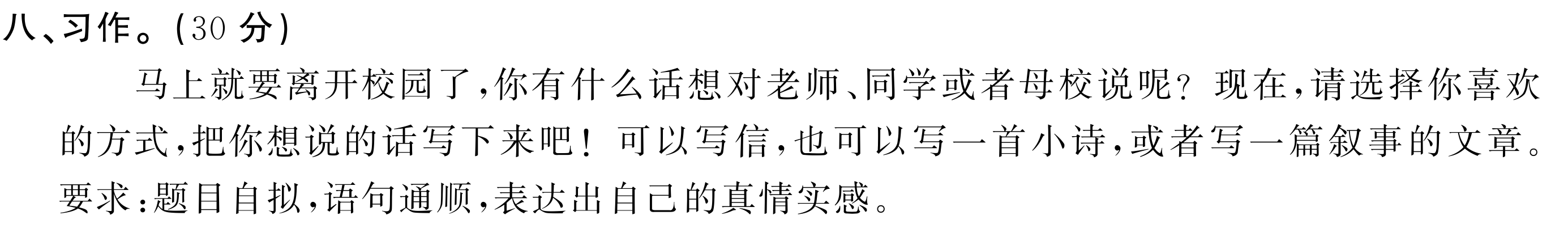 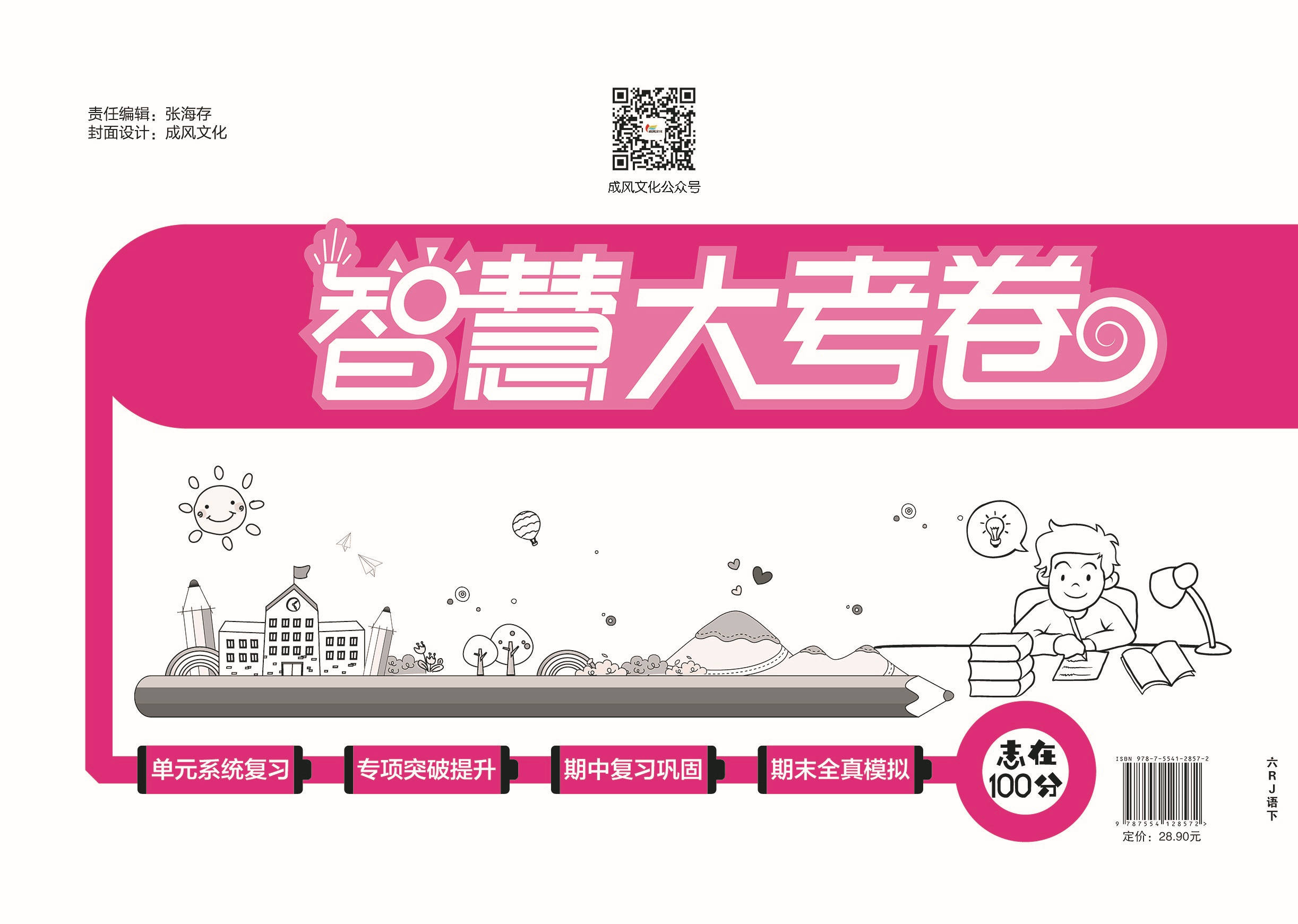